Rules for changing Singular Nouns to Plural Nouns
[Speaker Notes: Notes for Teacher - < Information for further reference or explanation >
Suggestions: <Ideas/ Images/ Animations / Others – To make better representation of the content >
Source of Multimedia used in this slide -  <Please provide source URL where we find the image and the license agreement>]
Nouns
Nouns are names of
A Place - Living room
A Person - Doctor
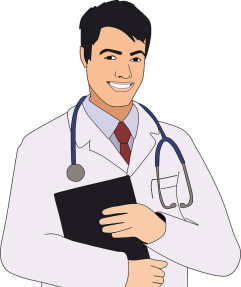 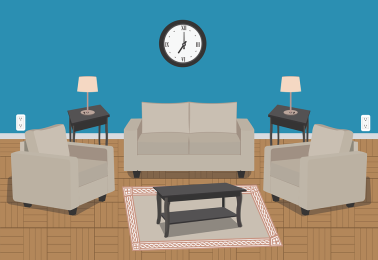 A Thing - Chair
An Animal - Lion
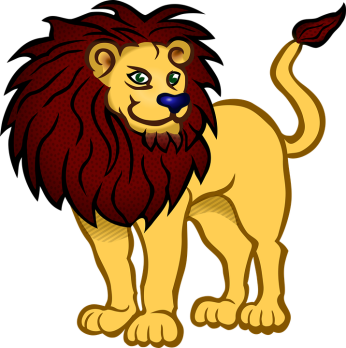 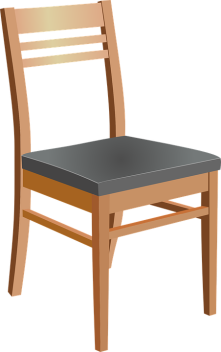 [Speaker Notes: Notes for Teacher - The teacher can begin the class by recapitulating nouns.
Suggestions: <Ideas/ Images/ Animations / Others – To make better representation of the content >
Source of Multimedia used in this slide -  
Doctor: https://pixabay.com/vectors/boy-cartoon-checkup-clinic-comic-2027768/
Living Room: https://pixabay.com/vectors/living-room-home-room-furniture-3749761/
Lion: https://pixabay.com/vectors/africa-animal-cat-lion-1300564/
Chair: https://pixabay.com/vectors/chair-furniture-wood-wooden-157788/]
Forms of Nouns
Different forms of Nouns
Plural Nouns
Irregular Plural Nouns
Singular Nouns
[Speaker Notes: Notes for Teacher - < Information for further reference or explanation >
Suggestions: <Ideas/ Images/ Animations / Others – To make better representation of the content >
Source of Multimedia used in this slide -  <Please provide source URL where we find the image and the license agreement>]
Singular Nouns
1
Means one
2
Refers to only one
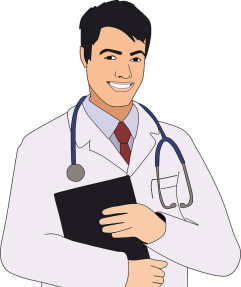 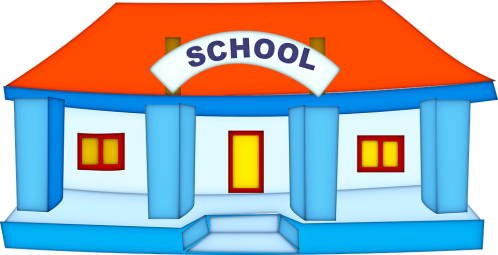 Person - Doctor
Place - School
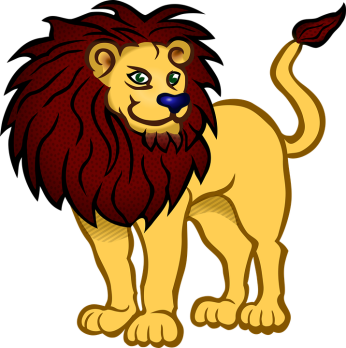 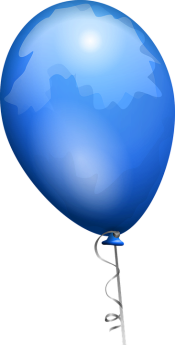 Animal  - Lion
Thing - Balloon
[Speaker Notes: Notes for Teacher - < Information for further reference or explanation >
Suggestions: <Ideas/ Images/ Animations / Others – To make better representation of the content >
Source of Multimedia used in this slide - 
School: https://pixabay.com/vectors/school-building-education-property-295210/
Balloon: https://pixabay.com/vectors/balloon-birthday-balloon-25734/]
Plural  Nouns
1
Means two or more than two
2
Refers to more than one
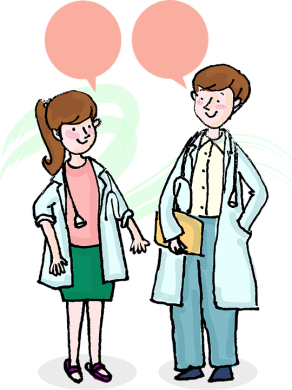 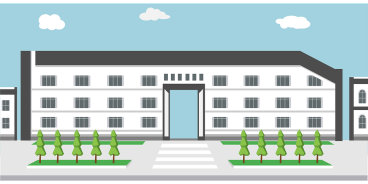 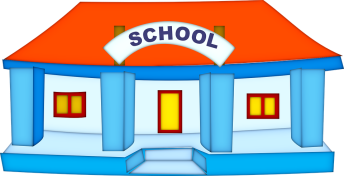 Places - Schools
Persons - Doctors
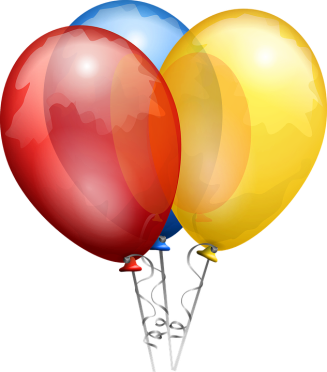 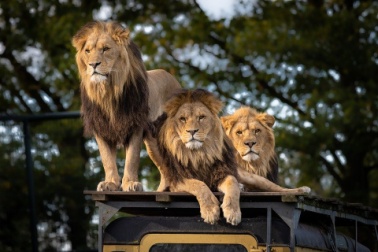 Animals  - Lions
Things - Balloons
[Speaker Notes: Notes for Teacher - < Information for further reference or explanation >
Suggestions: <Ideas/ Images/ Animations / Others – To make better representation of the content >
Source of Multimedia used in this slide -  
Doctors: https://pixabay.com/vectors/man-couple-men-s-and-women-s-doctor-1957067/
Schools: https://pixabay.com/vectors/school-design-building-architecture-1727572/
Lions: https://pixabay.com/photos/lion-zoo-africa-predator-animal-4581841/
Balloons: https://pixabay.com/vectors/balloons-decoration-party-decor-25737/]
Singular Nouns to Plural Nouns
Rule 1 – By Adding ‘s’
Lamp - Lamps
Doctor - Doctors
Chair - Chairs
Lion - Lions
[Speaker Notes: Notes for Teacher - < Information for further reference or explanation >
Suggestions: <Ideas/ Images/ Animations / Others – To make better representation of the content >
Source of Multimedia used in this slide -  <Please provide source URL where we find the image and the license agreement>]
Singular Nouns to Plural Nouns
Rule 2 – By adding ‘es’
Class - Classes
Bus - Buses
Box - Boxes
1
If a noun ends in s, ss, x, sh or ch add ‘es’ to make them plural
It is difficult to pronounce an s after these letters
Bunch - Bunches
2
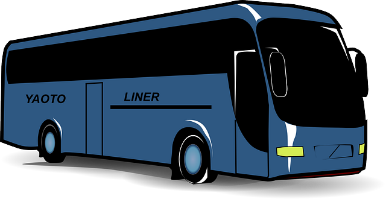 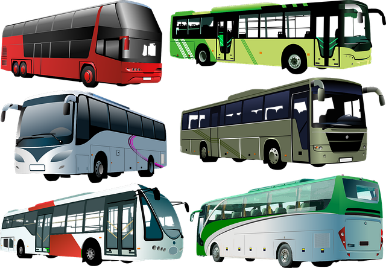 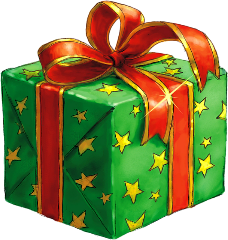 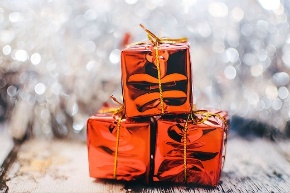 Brush - Brushes
[Speaker Notes: Notes for Teacher - < Information for further reference or explanation >
Suggestions: <Ideas/ Images/ Animations / Others – To make better representation of the content >
Source of Multimedia used in this slide -  <Please provide source URL where we find the image and the license agreement> 
Bus: https://pixabay.com/vectors/bus-public-transport-transport-304845/
Buses: https://pixabay.com/vectors/city-bus-tourist-bus-transport-4677487/
Box: https://pixabay.com/illustrations/present-gift-wrapped-green-1417611/
Boxes: https://pixabay.com/photos/gifts-presents-shiny-christmas-2178635/]
Singular Nouns to Plural Nouns
Rule 3 – By Adding ‘ies’
If a Noun ends in a consonant followed by y – remove the ‘y’ and add ‘ies’
Strawberry - Strawberries
Lady - Ladies
Baby - Babies
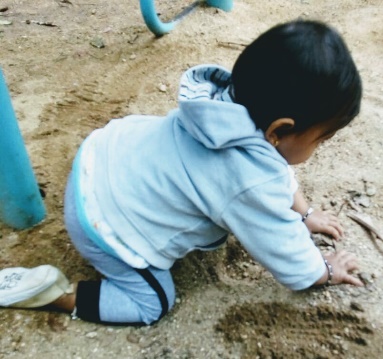 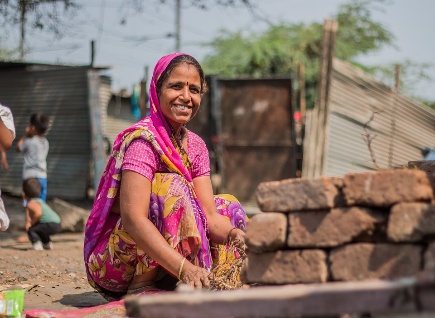 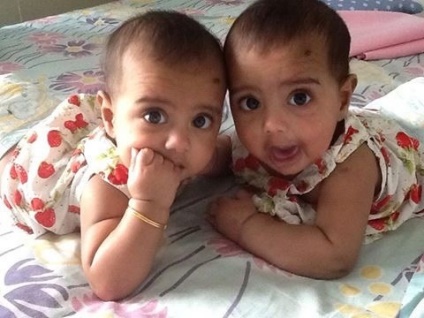 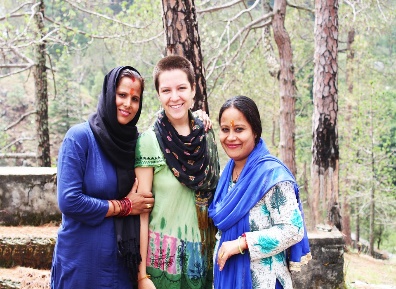 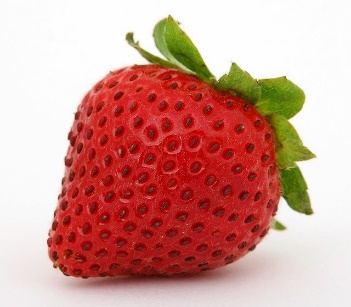 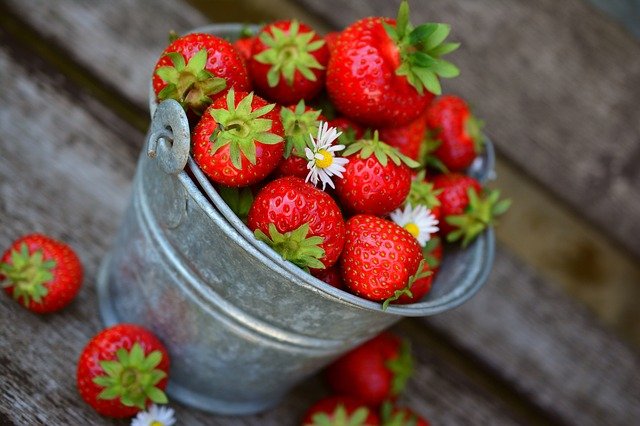 [Speaker Notes: Notes for Teacher - < Information for further reference or explanation >
Suggestions: <Ideas/ Images/ Animations / Others – To make better representation of the content >
Source of Multimedia used in this slide -  <Please provide source URL where we find the image and the license agreement> 
Baby: SSSVV: Search Keyword “baby”
Babies: SSSVV: Search Keyword “baby”
Strawberries: https://pixabay.com/photos/strawberries-fruits-berries-bucket-3431122/
Strawberry: https://pixabay.com/photos/strawberry-berry-fruit-food-fresh-1238295/
Lady: https://pixabay.com/photos/lady-street-photography-woman-2408609/
Ladies: https://pixabay.com/photos/indian-woman-lady-rural-3681655/]
Summary
1
A noun names a person, place, animal or thing.
A singular noun refers to only one person, place, animal or thing.
2
3
A plural noun refers to two or more than two people, places, animals or things.
[Speaker Notes: Notes for Teacher - < Information for further reference or explanation >
Suggestions: <Ideas/ Images/ Animations / Others – To make better representation of the content >
Source of Multimedia used in this slide -  <Please provide source URL where we find the image and the license agreement>]
Summary
The rules to form regular plural nouns
[Speaker Notes: Notes for Teacher - < Information for further reference or explanation >
Suggestions: <Ideas/ Images/ Animations / Others – To make better representation of the content >
Source of Multimedia used in this slide -  <Please provide source URL where we find the image and the license agreement>]
List of some Plural Nouns
[Speaker Notes: Notes for Teacher - < Information for further reference or explanation >
Suggestions: <Ideas/ Images/ Animations / Others – To make better representation of the content >
Source of Multimedia used in this slide -  <Please provide source URL where we find the image and the license agreement>]
MM INDEX
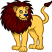 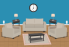 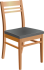 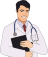 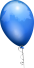 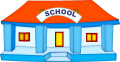 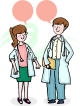 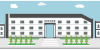 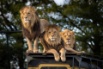 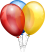 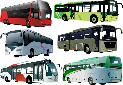 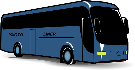 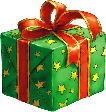 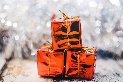 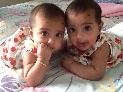 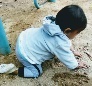 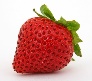 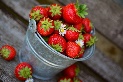 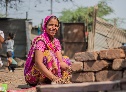 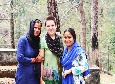 [Speaker Notes: Notes for Teacher - < Information for further reference or explanation >
Suggestions: <Ideas/ Images/ Animations / Others – To make better representation of the content >
Source of Multimedia used in this slide -  <Please provide source URL where we find the image and the license agreement>]